职教高考新实践基础篇
政治
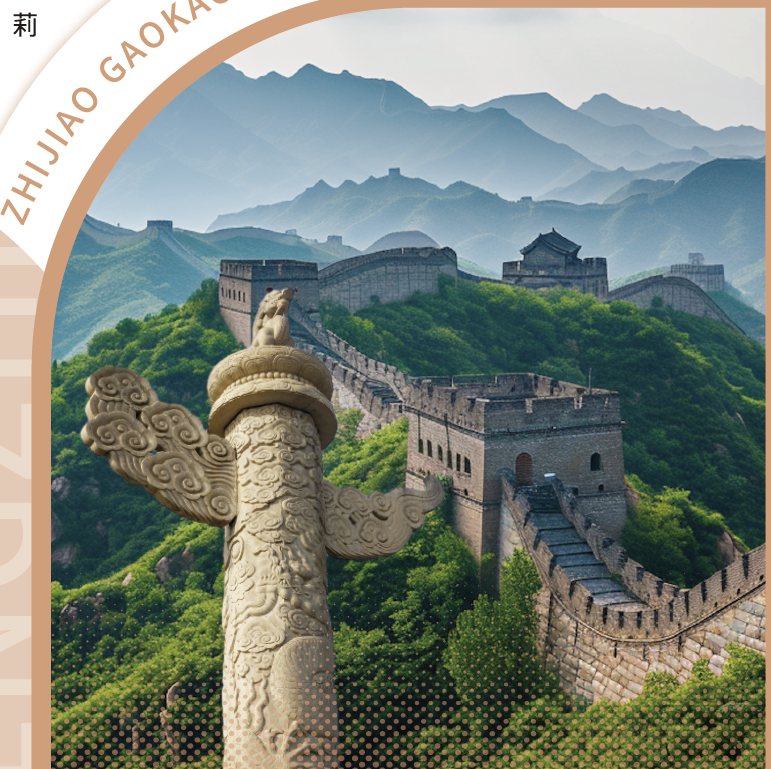 主   编   李  娟  
           杨  莉  
           戴忠慧
目录 CONTENTS
01
分析解读
02
知识导图
03
知识梳理
04
典例分析
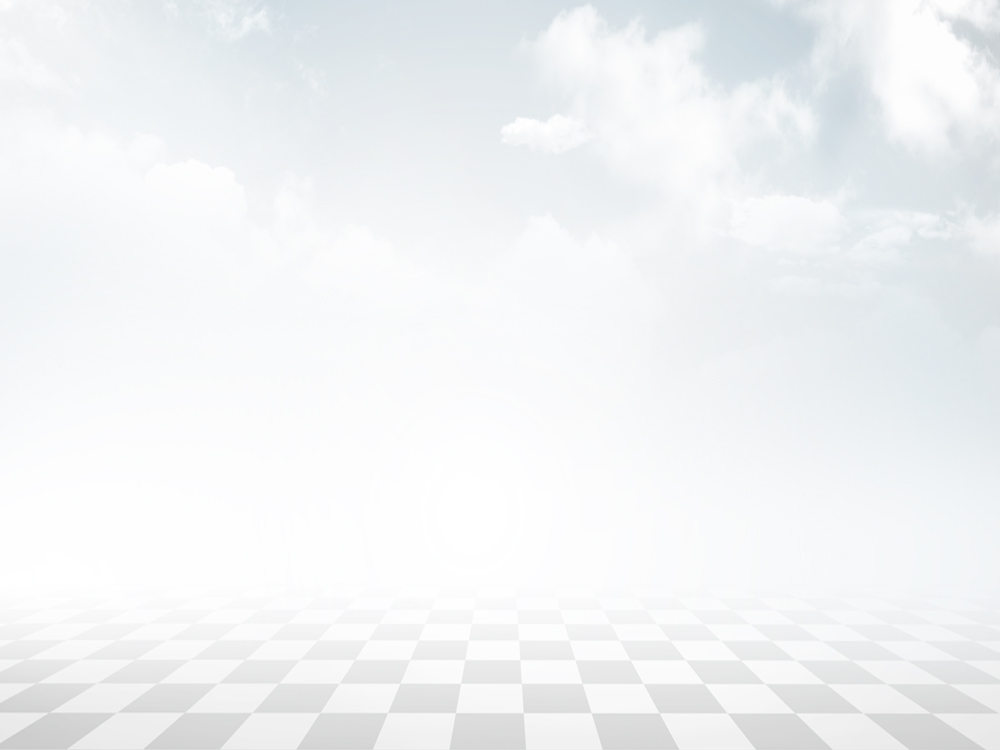 第四单元
学会学习　终身受益
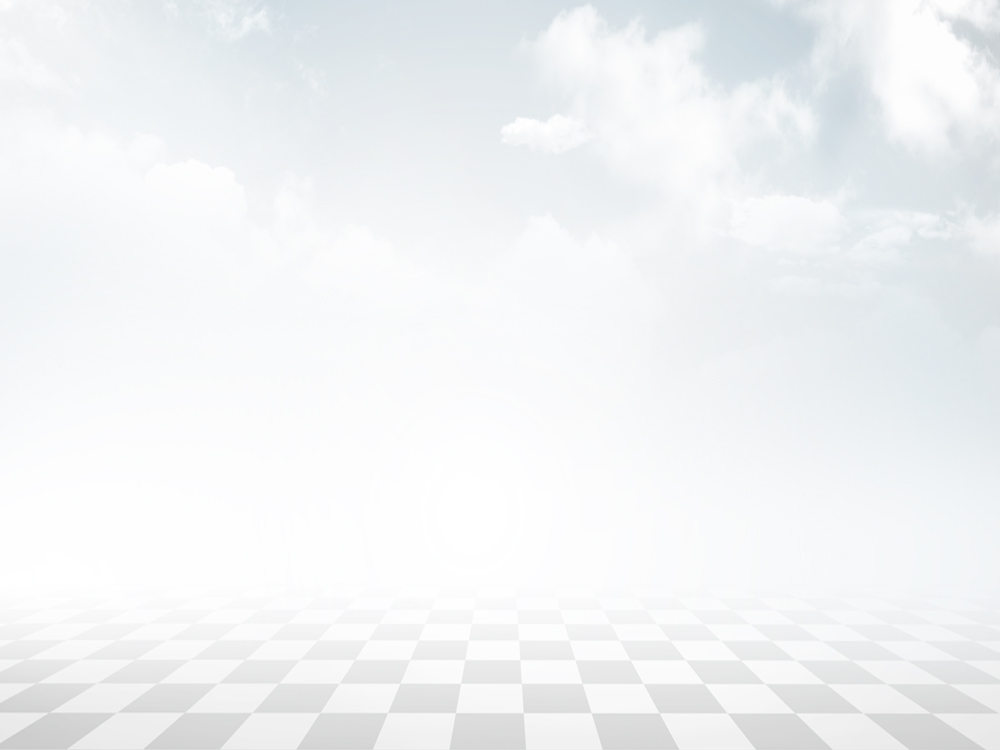 第12课
终身学习　持续发展
本课要求学生明确新时代呼唤终身学习，学无止境；掌握终身学习的意义和方法，活到老，学到老。根据社会发展对学习提出的新要求，认识数字化学习，提升信息素养。
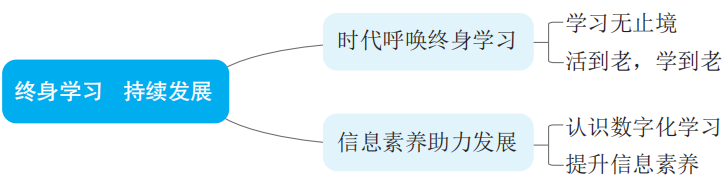 一、时代呼唤终身学习
（一）学习无止境
1. 什么是终身学习？
终身学习是每个社会成员为适应社会发展和实现个体发展的需要，持续一生的学习过程。学习与人的生命共始终。无论年龄大小，每个人都需要不断学习。无论是在学校，还是在家庭、社会，任何人在任何时间、任何地点都可以学习。
2. 终身学习有什么样的重要意义？
第一，每个人只有树立终身学习的意识，持续地、不间断地学习，才能更好地适应社会发展的需要，跟上时代发展的步伐。
第二，终身学习是迎接时代挑战的“金钥匙”，是自身发展、追求高质量生活的重要前提。
（二）活到老，学到老
1. 终身学习在我国践行的基础是什么？
我国正在完善全民终身学习推进机制，构建方式更加灵活、资源更加丰富、学习更加便捷的终身学习体系，建设“人人皆学、处处能学、时时可学”的学习型社会、学习型大国，为终身学习奠定基础，为终身学习者提供有力支撑。
2. 如何践行终身学习？
第一，“学不可以已。”人的智力、能力都是可以通过努力学习和实践不断得到提高的，必须充分认识终身学习的重要性，树立终身学习的理念，自觉把学习作为个人成长和职业发展的重要手段和内在动力。
第二，提高自主学习能力。自主学习，就要把学习当成一种发自内心的活动。要确立明确的学习目标，主动寻找和发现自己感兴趣的学习资源，养成自主学习习惯，以持之以恒、刻苦钻研的精神，不断从知识的宝库中汲取精华。
第三，把“知”与“行”有机结合起来，以知促行、以行求知、知行合一，努力做到“学以养德，学以增智，学以致用”。
二、信息素养助力发展
（一）认识数字化学习
1. 如何理解数字化学习？
数字化学习是使用数字设备或互联网开展的学习模式，也称为网络化学习。数字化学习倡导以学习者为中心、以问题为导向的自主学习。学习者可以根据自己的学习需求，借助现代信息技术，灵活运用数字化资源，随时随地进行学习。
2. 什么是数字化学习能力？
数字化学习能力是指进行数字化学习应具备的能力，是学习者利用数字化资源、数字化工具和数字化平台开展学习所需具备的知识和技能。
3. 如何提高数字化学习能力？
第一，需要主动适应数字化学习设施、软件、平台、工具等数字化学习环境，采取相应的策略主动学习。
第二，需要掌握相关信息技术知识，对数字化学习资源进行有效获取、分析、评估和应用。
第三，需要掌握并运用多种数字化学习方式，满足个性化学习需求，高效完成学习任务。
（二）提升信息素养
1. 信息素养的内涵是什么？
信息素养主要包括信息知识、信息意识、信息能力和信息伦理四方面。
第一，具备有关计算机操作、数字资源和数字平台使用等基本知识。
第二，具有积极面对信息技术的挑战，不畏惧信息技术，以积极的态度学习新的信息技术的意识。
第三，拥有使用信息技术来解决自己学习和生活中的问题的能力，懂得如何去获取信息、甄别信息并有效利用信息解决问题。
第四，在从事信息活动时，能够自觉遵守道德规范、法律法规等行为准则。
2. 如何提升信息素养？
第一，多种渠道，获取信息。在获取信息时，可以针对不同的问题选择适宜高效的途径，也可以针对同一个问题从不同的信息渠道获得多方面信息。
第二，去粗取精，甄别信息。网络的便利性使得海量信息喷涌而出。要注意从海量信息中甄别有效信息，去除无效甚至虚假信息。要通过多渠道对比、信息来源核实等多种方法，确定信息的真伪，对信息的有效性和适宜性作出正确判断。
第三，利用信息，解决问题。有效的信息是宝贵的资源，有些信息可以直接指导我们解决问题，有些信息需要我们进一步整合，生成自己的创造性的想法，从而解决学习上的疑问或生活中的困难。
例题 1（选择题）
当今世界，科学技术日新月异，知识总量呈几何级数增长，知识更新速度大大加快；经济转型升级步伐加快，就业结构和岗位需求发生重大变化。生活在新时代的我们要树立的学习理念不包括（	 ）。
A. 活到老、学到老 			
B. 终身学习
C. 把个人梦想融入民族复兴的使命中 
D. 学习只要为了自己就好了，不用考虑其他
D
【解析】
【解析】本题考查学习无止境。当今世界，科学技术日新月异，知识总量呈几何级数增长，知识更新速度大大加快；经济转型升级步伐加快，就业结构和岗位需求发生重大变化。每个人只有树立终身学习的意识，持续地、不间断地学习，才能更好地适应社会发展的需要，跟上时代发展的步伐。
返  回
例题 2（判断题）
在学习中，我们要“知”与“行”有机结合起来，以知促行、以行求知、知行合一。（	 ）
A. 正确 				B. 错误
A
【解析】本题考查活到老，学到老。终身学习要善于把“知”与“行”有机结合起来，以知促行、以行求知、知行合一，努力做到“学以养德，学以增智，学以致用”。
例题 3（填空题）
信息素养主要包括信息知识、信息意识、信息能力和______________四方面。
信息伦理
【解析】本题考查信息素养的内涵。信息素养主要包括信息知识、信息意识、信息能力和信息伦理四方面。
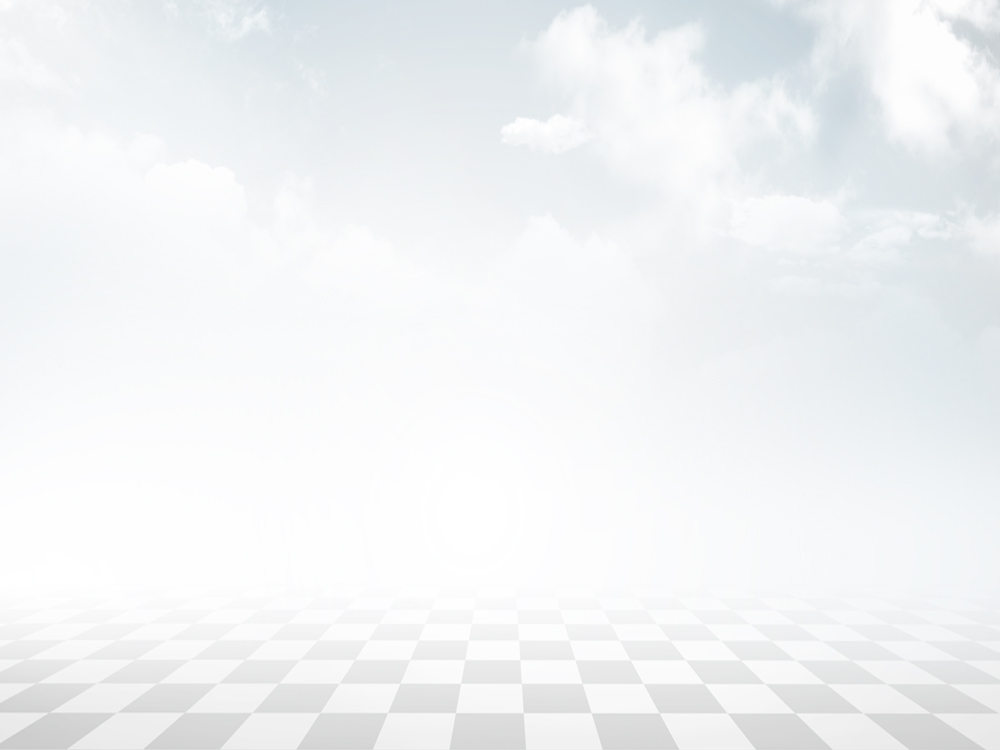 单元小结
本单元核心内容是学会做主动的学习者，端正学习态度，明确学习目标，激发学习动机，培养多种兴趣，善用多种学习形式。认识学习方法对提高学习效率和掌握技术技能中的重要意义，学会管理时间，掌握高效的学习方法。明确新时代呼唤终身学习，学无止境。掌握终身学习的意义和方法，活到老，学到老。根据社会发展对学习提出的新要求，认识数字化学习，提升信息素养。